CS6456: Graduate Operating Systems
Brad Campbell – bradjc@virginia.edu
https://www.cs.virginia.edu/~bjc8c/class/cs6456-f19/
1
What does “Real Time” mean?
In computing broadly
Real time = the time measured by a physical clock
Real time operation generally means the execution keeps up with the pace of events
A speech or video sample of 1 second, if processed in 1 second or in less

In real time systems
Task execution meets specific deadlines
2
Real Time Operating System
Real Time Tasks
Process control in industrial plants
Robotics
Air Traffic control
Telecommunications
Weapon guidance system e.g. Guided missiles
Medical diagnostic and life support system
Automatic engine control system
Real time data base
Mars Rovers
Curiosity : OS – VxWorks, Processor BEA’s RAD 750
3
Terms and definitions
Release time (or ready time): This is the time instant at which a task(process) is ready or eligible for execution

Schedule Time: This is the time instant when a task gets its chance to execute

Completion time: This is the time instant when task completes its execution

Deadline: This is the instant of time by which the execution of task should be completed

Runtime: The time taken without interruption to complete the task, after the task is released
4
Today
Intro to real time systems and real time scheduling
Hardware support
Mixed criticality systems
5
Terms and Definitions
Tardiness: Specifies the amount of time by which a task misses its deadline. Its is equal to the difference between completion time and deadline

Laxity: Is defined as deadline minus remaining computation time. The laxity of task is the maximum amount of time it can wait and still meets its deadline
6
Soft and Hard Real Time tasks
Hard real time task: 
Task must complete before or at deadline.
Value of completing the task after deadline is zero.

Software real time
Missing deadline incurs a penalty
Penalty increases as tardiness increases
7
Examples
Types of Real Time Tasks
Hard Real-time task
Air traffic control
Vehicle subsystems control 
 Nuclear power plant control
Soft Real-time Task
Multimedia transmission and reception
Networking, telecom (cellular) networks
Web sites and services 
Computer games.
Firm Real Task
Periodic Task 
Aperiodic Task
Sporadic Task 
Preemptible/Non-Preemptible Tasks
8
Scheduling concerns
Scheduling in Real time in operating systems: 
No of tasks 
Resource Requirements 
Release Time 
Execution time 
Deadlines
Examples:
Rate Monotonic Algorithm
Earliest Deadline First Algorithm
9
RTOS Scheduling Classification
10
Off Line Scheduling (Pre runtime scheduling)
Generate scheduling information prior to system execution(Deterministic System Model)
This scheduling is based on:
Release time
Deadlines 
Execution
Disadvantage: Inflexibility, if any parameter changes, the policy will have to be recomputed
11
On-Line Scheduling
Number and types of tasks, associated parameters are not known in advance.
Scheduling must accommodate dynamic changes

Online Scheduling are of two types:
Static Priority
Dynamic Priority
12
Real-Time Scheduling
Real-time tasks execute repeatedly (usually are periodic) under some time constraint
Time
Task
Task
Task
0ms
5ms
10ms
E.g., a task is released to execute every 5 msec,
and each invocation has a deadline of 5 msec

Separate priority range from the nice priorities for CFS:
Priorities are from 1 (low) to 99 (high), highest ones need root
13
Conflicts with traditional kernel scheduling
Deadlines vs. fairness

For example, if a user accessed the kernel: “can you guarantee my task will run for 1 second at every 5 second interval?”

Challenges:
Linux uses proportional sharing – so the answer is highly dependent on other system activity
What if another process boosts its priority?
What if another process is starved?
14
Real-Time OS Support
Goal is to achieve predictable execution:




Other sources of uncertainty (and solutions):
Interrupts (can mask some interrupts)
Migrations (can pin tasks to cores)
OS latency, jitter, and kernel non-preemptibility (real-time scheduling)
Preempt
Migrate
Ideal:
Real world:
15
Five real-time scheduling classes
First-in, First-out scheduling

Round robin scheduling

Preemptive fixed priority scheduling

Most frequent first

Earliest deadline first
16
FIFO Scheduling
First-in, First-out scheduling

The first enqueued task of highest priority executes to completion
A task will only relinquish a processor when it completes, yields, or blocks




Only a higher priority SCHED_FIFO or SCHED_RR task can preempt a SCHED_FIFO task – all others will be starved as it runs
Task 1
Task 2
Task 3
Time
17
Round Robin Scheduling
Round-robin scheduling
Same as SCHED_FIFO but with timeslices

Among tasks of equal priority:
Rotate through all tasks
Each task gets a fixed time slice



Only a higher priority SCHED_FIFO or SCHED_RR task can preempt a SCHED_FIFO
Tasks of equal priority preempt each other after timeslice expiration
Task 1
Task 2
Task 3
Task 1
Task 2
Task 3
Task 1
Task 2
Task 3
Time
18
Preemptive Fixed Priority Scheduling
High Priority Task
Time
Low Priority Task
19
Preemptive Fixed Priority Scheduling
High Priority Task
Time
Low Priority Task
20
Preemptive Fixed Priority Scheduling
High & low priority jobs arrived together
High & low priority jobs arrived together
High Priority Task
Time
Low Priority Task
21
Preemptive Fixed Priority Scheduling
High priority job is executed first
High Priority Task
Time
Low Priority Task
22
Preemptive Fixed Priority Scheduling
High Priority Task
Low priority job is executed later
Time
Low Priority Task
23
Preemptive Fixed Priority Scheduling
High priority job arrived
High Priority Task
Time
Low Priority Task
24
Preemptive Fixed Priority Scheduling
Preempts low priority job
High Priority Task
Time
Low Priority Task
25
Preemptive Fixed Priority Scheduling
High Priority Task
Lower priority job resumes later
Time
Low Priority Task
26
Preemptive Fixed Priority Scheduling
High Priority Task
Time
Low Priority Task
27
Preemptive Fixed Priority Scheduling
High Priority Task
Time
Low Priority Task
28
Rate Montonic Scheduling
A priority is assigned based on the inverse of its period

Shorter periods = higher priority

Longer periods = lower priority

P1 is assigned a higher priority than P2.
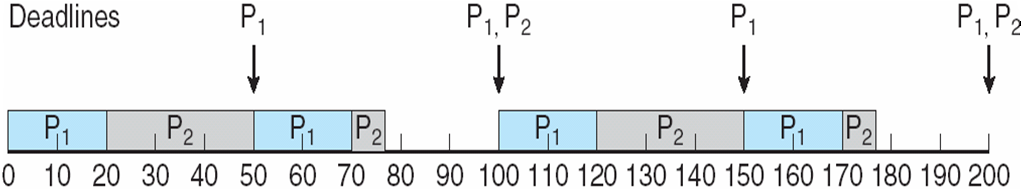 29
Missed Deadlines with Rate Monotonic Scheduling
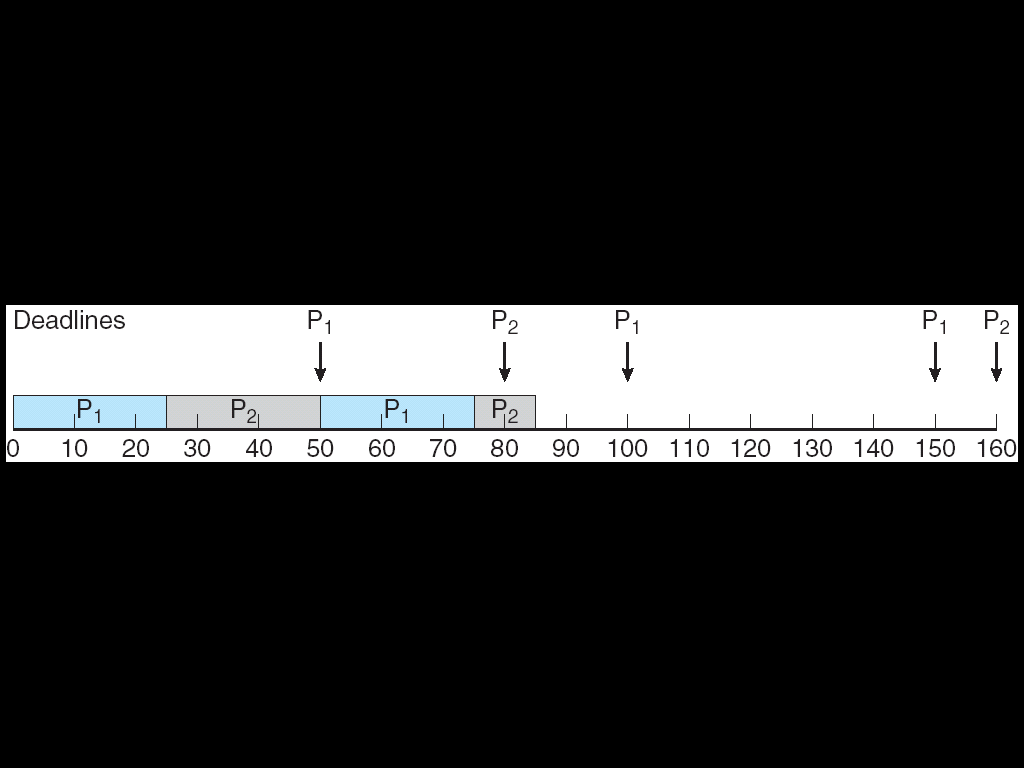 30
EDF Scheduling
Earliest Deadline First (EDF) scheduling
Simple, yet effective

Whichever task has next deadline gets to run



Theory exists to analyze such systems
Deadline: 5Exec time: 4
Deadline: 8Exec time: 3
Deadline: 12Exec time: 2
Task 1
Task 2
Task 3
Task 1
Task 2
Task 3
31
Time 0
5
8
12
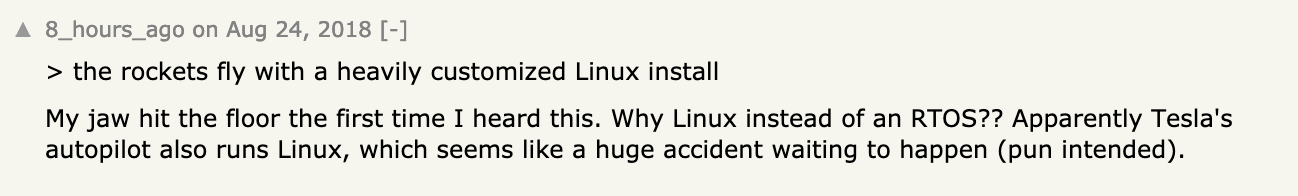 32
The ARPA-MT Embedded Project
Focuses on providing specialized, time predictable, power efficient systems for hard real time systems

Uses a multiprocessor based implementation 

Design process focused on WCET determinism, task scheduling and resource assignment

Xilinx XC3S1500 Spartan-3 FPGA used in implementation

Oliveira, A. S. R.; Almeida, L; Ferrari, A. B.; , "The ARPA-MT Embedded SMT Processor and Its RTOS Hardware Accelerator,"  IEEE Transactions on Industrial Electronics
33
Increasing Execution Time Determinism
Uses a simple pipelining for instructions from each task and avoids complex superscalar techniques

Simultaneous task execution using SMT
Fine-grained time sharing of the processor
Interleaving order of issued instructions from tasks reduces global processor stalls caused by data and control hazards

Increasing processor availability by reducing context switching and operating system overhead using an “Operating System Co-Processor”

Insight: push scheduling logic into hardware
34
The ARPA-MT Processors
Three Processors:
Design based off the MIPS32 architecture using SMT
Focus will be on Co-Processor-2
35
[Speaker Notes: MIPS32 chosen for its simplicity and tool availability

CPU duplicates the IF and ID stages for each thread within the processor (SMT)]
Processor Architecture
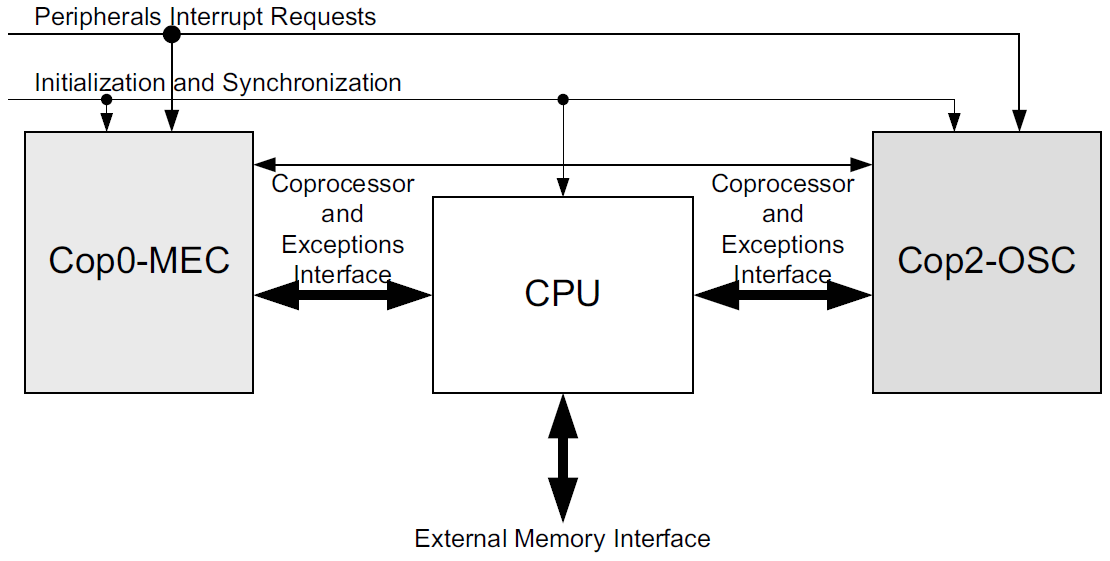 36
Co-Processor-2: The Task Handling Unit
All tasks are managed by a module called the Task Handling Unit

The Task Handling Unit performs the following: 
Task handling
Implementation of specialized instructions
Scheduling
Dispatching
Management of interrupts
Timing constraints verification
Table storage for task parameters (TCB)
37
Co-Processor-2: Block Diagram
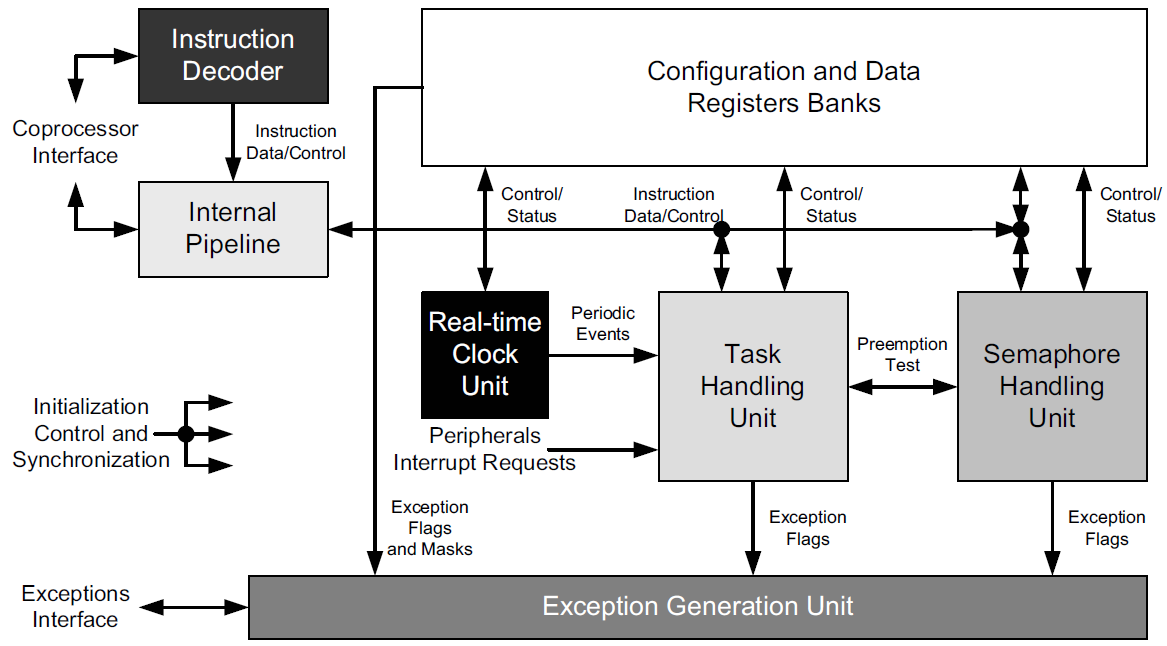 38
Co-Processor-2: Time & Event Management
A task can be event or time triggered

The Real-time Clock Unit
Generates periodic events assigned by the programmer
Triggers other scheduled tasks (most likely garbage handling)

External events are managed again by the Task Handling unit
39
Co-Processor-2: Task Management [5]
Application timing constraints are transparent to this processor allowing for real-time task management

Hard real-time tasks can be periodic or aperiodic

Task are synchronized using:
Pre-emption (LIFO or stack resource synchronization)
Binary semaphores (for simple access to shared resources)
40
[Speaker Notes: All task types: non-real time, soft-real time and hard-real time were considered in the design]
Co-Processor-2: Task States and Transitions [5]
Two important states are excluded from this processors design
Blocked
Suspended/sleeping

Blocking is bad

Wait/Sleep states can be simulated using timers
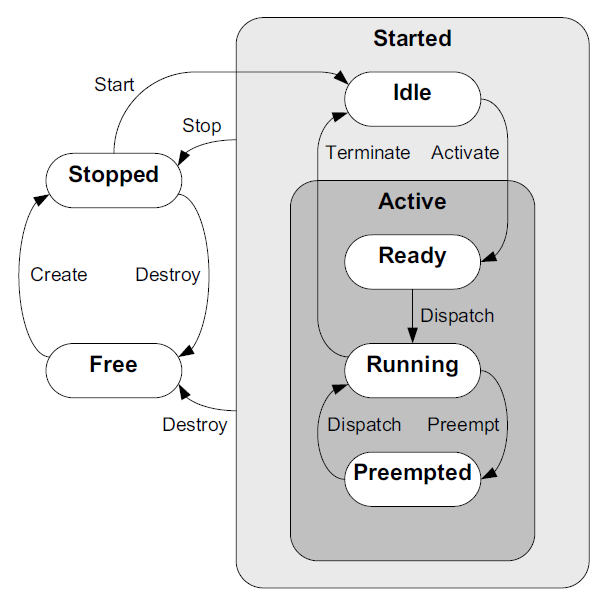 41
[Speaker Notes: Pre-emption: LIFO protocol used to lock and unlock a shared resource.  A running task is only pre-empted an active task has all the resources it needs.  Non-blocking.

The pre-emption strategy:
Reduces the blocking time of tasks with high priority
Prevents deadlocks
Allows for the use of RM and EDF (discussed in next slide)

“Blocking is bad” – there’s more to this statement
Blocking doesn’t make sense for Stack Resource Policy (SRP) protocol used for shared resources (synchronization)]
Co-Processor-2: Scheduling [5]
Scheduling is done in hardware using priority criticality

Scheduling Decisions (in ascending order of priority):
Non real-time: First Come First Serve (FCFS)
Soft real-time: Rate Monotonic policy (RM)
Hard real-time: Earliest Deadline First (EDF)

In the case of EDF:
As a task comes closer to its deadline, its priority is raised
Maximizes processor utilization and ensure deadlines met
42
Co-Processor-2: Time & Event Management [5]
A task can be event or time triggered

The Real-time Clock Unit
Generates periodic events assigned by the programmer
Triggers other scheduled tasks (most likely garbage handling)

External events are managed again by the Task Handling unit
43
Real time systems: all about guarantees
A lot of real time scheduling is based on assumptions
Periodic tasks
Known priorities
Known runtimes
What happens when we don’t know how long something will execute?
Runtime can vary
Still want to meetdeadlines
Mixed criticality embracesthis uncertainty
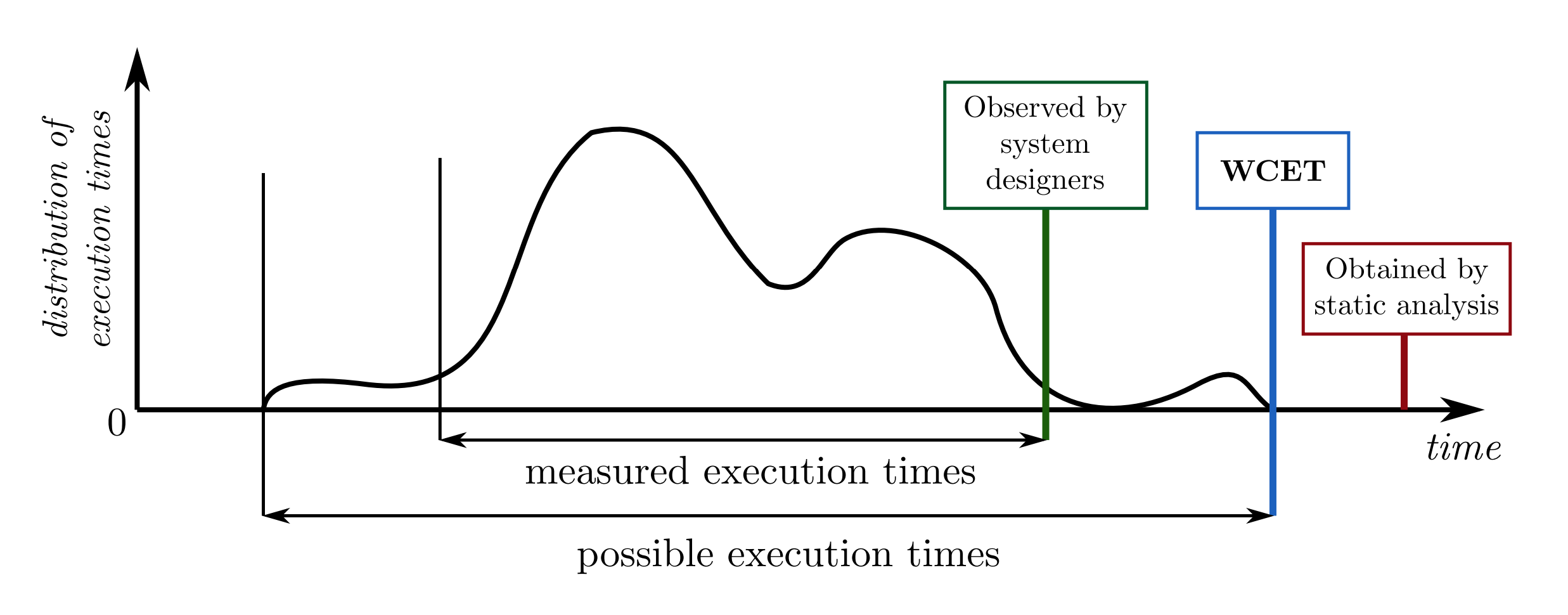 44
Mixed Criticality - The Vestal Model
Introduces the notion that confidence in a software task’sWorst Case Execution Time (WCET) – C – is proportional to its criticality

Higher criticality. Higher analysis effort. More pessimistic WCET

CA ≥ CB ≥ CC ≥ CD ≥ CE


Focusing on a dual criticality system…academic works and models that build off Vestal’s seminal work essentially treat each task as having a WCET for each criticality
High DAL tasks =>  CHI  and CLO 
Low DAL tasks =>  CLO 

The question is how to utilise the spare execution time – [CHI  - CLO]
45
[Speaker Notes: Vestal’s work noted that low DAL tasks have been developed against lighter standards, therefore we have less confidence in their WCET
We would extend this to also state we have less confidence in their correct operation
However the potential uses for MCS go beyond simply supporting ‘less important’ tasks.
We have a number of tasks we would consider to be high criticality, because of the effect their failure would have the on the system, however we can afford for them to be disabled for short periods of time. For instance recording error logs in non-volatile memory, a time consuming but still important process.
Therefore it is very important that we address exactly what we mean by a ‘low-DAL’ task
Ultimately it provides two main advantages - cost reduction and flexibility
Less processors, easier proof of schedulability]
Mixed Criticality intuition
Sometimes requires this much time
Typically only requires this amount of time
However we don’t want to be wrong, so we say it needs this much time
Task 1
Time
The longer the difference here, then implicitly the higher the criticality
46
LO and HI criticality modes
Ci(LO): Max. observed execution time (system designers).
Ci(HI): Upper-bounded execution time (static analysis).
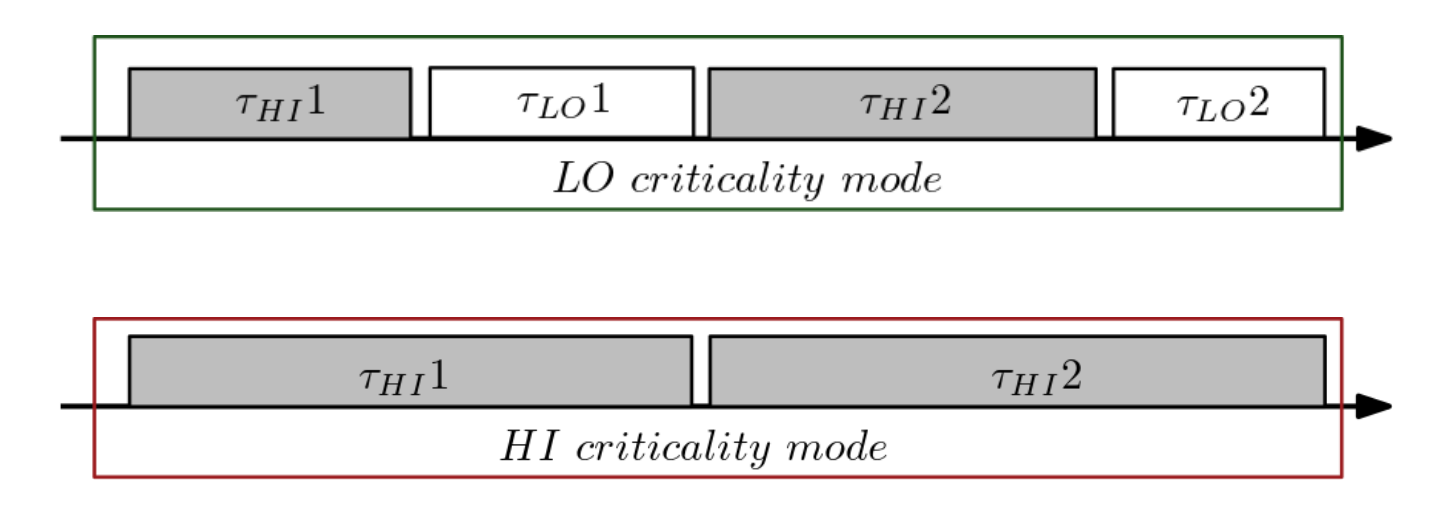 47
Scheduling with mode changes
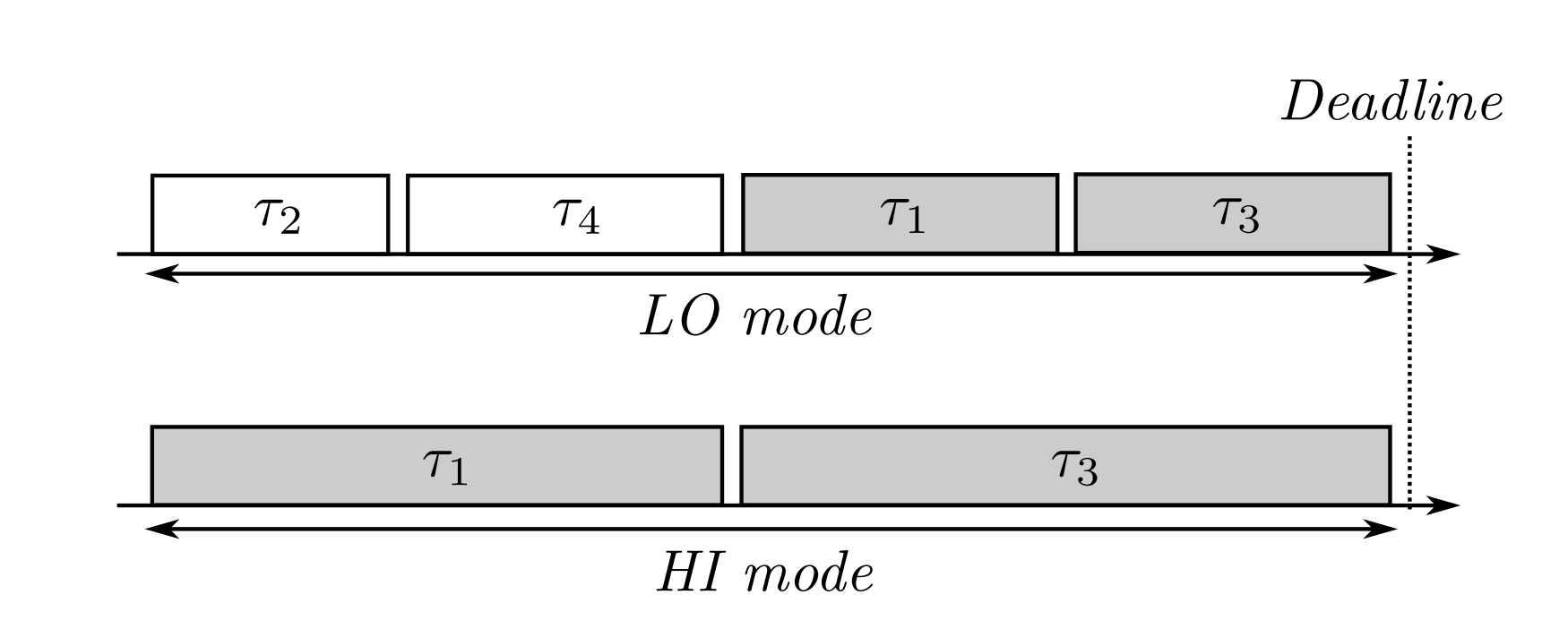 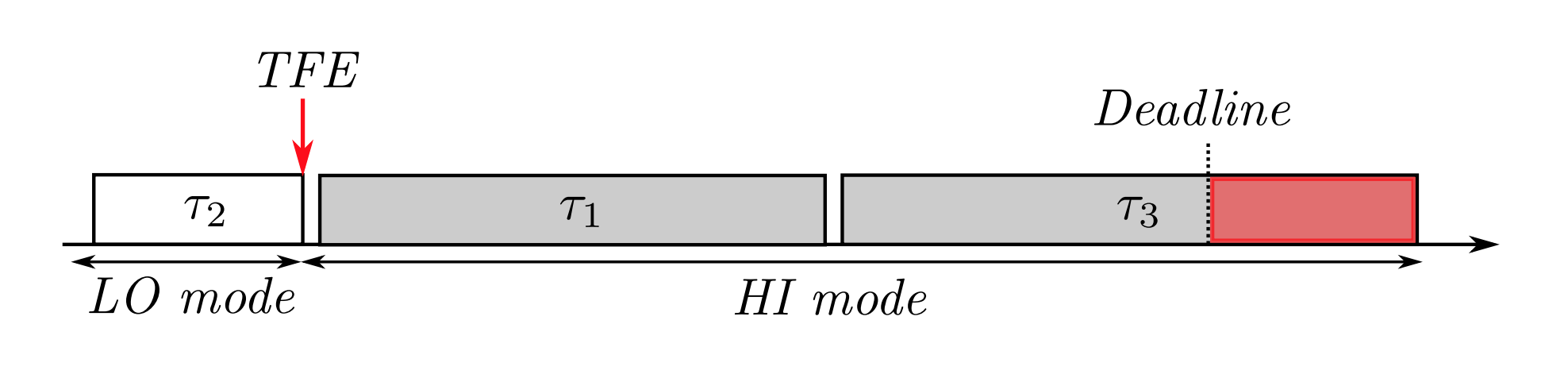 48
Robust Mixed-Criticality
Normal mode
F hi-criticality tasks can exceed CLO

Resilient mode
Up to M tasks can exceed CLO
Each robust task can skip up to S jobs

High-criticality mode
Low-criticality tasks are not released

On an idle tick the counters for jobs skipped (JF) are reset

If CHi is exceeded then there is a power cycle
49
Robust Mixed Criticality
A robust task is one that can safely drop a non-started job
A fault is measured when one task overruns its CLO
JF Records the number of Job Failures
An error is registered when one or many tasks fail to comply with their timing requirements
A resilient system is one which employs graceful degradation (if necessary through the control of robust tasks) in order to cope with one or many faults, thus aiming to avoid errors.
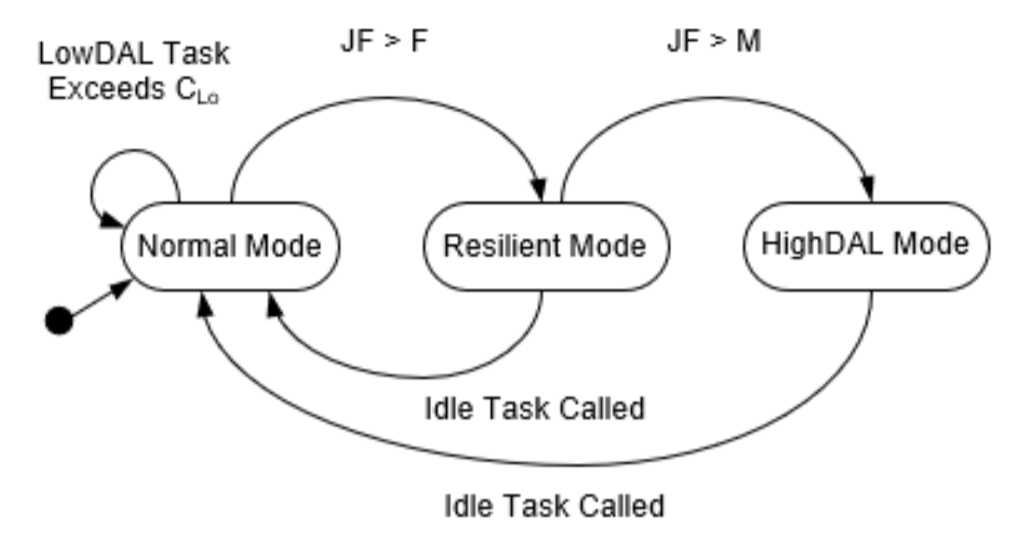 50
[Speaker Notes: Remind that AMC will never come back from HighDAL mode]
RTOS Publications
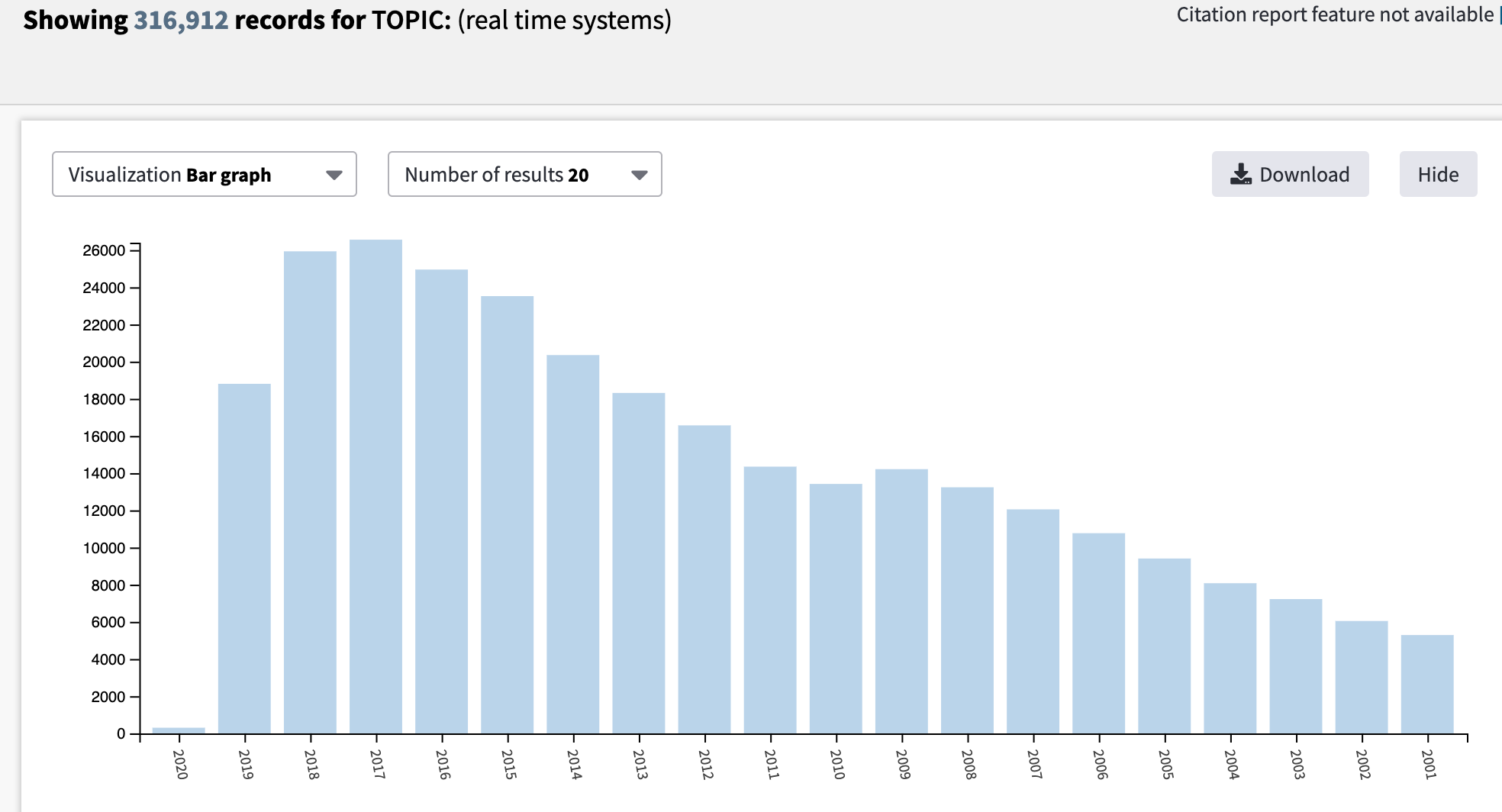 time
51